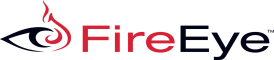 Advanced Threat Protection with F5 and FireEye
Arshad Mea| Security Sales Manager  F5 Networks
Gary Fisk, CISSP | Solutions Architect    FireEye
Key Use Cases
Customer needs to load balance and do SSL inspection across multiple FireEye Appliances (NX, EX, PX)
Customer wants to enable SSL/TLS Inspection across their organization
If customer needs to load balance more than 3+ FireEye Appliances F5 is the recommended solution.
Perimeter Services
FireEye Advanced Threat Protection
Corporate Users
FireEye NX
Perimeter  Services
App Services
Financial Services
Network attacks:ICMP flood, UDP flood, SYN flood
SSL attacks:SSL renegotiation,SSL flood
Multiple ISP strategy
LegitimateUsers
E-Commerce
ISPa/b
Subscriber
Access
DNS attacks:DNS amplification, query flood,dictionary attack, DNS poisoning
HTTP attacks:Slowloris, slow POST,recursive POST/GET
DDoSAttacker
Network and DNS
Application
Access Management
Directory
Services
Network firewall with ICSA and EAL4+
On-premises network DDoS mitigation
DNS firewall
SSL visibility
[Speaker Notes: Typical enterprise environment comprises many areas for security as pictured above]
FireEye Advanced Threat Protection
FireEye Advanced Threat Protection
Corporate Users
FireEye NX
Perimeter  Services
App Services
Financial Services
Network attacks:ICMP flood, UDP flood, SYN flood
SSL attacks:SSL renegotiation,SSL flood
Multiple ISP strategy
LegitimateUsers
E-Commerce
ISPa/b
Subscriber
Access
DNS attacks:DNS amplification, query flood,dictionary attack, DNS poisoning
HTTP attacks:Slowloris, slow POST,recursive POST/GET
DDoSAttacker
Network and DNS
Application
Access Management
Directory
Services
Block web-based malicious files
Block malicious web communication
Advanced malware detection
Reduce false positives
[Speaker Notes: Typical enterprise environment comprises many areas for security as pictured above]
Secure Access
FireEye Advanced Threat Protection
Corporate Users
FireEye NX
Perimeter  Services
App Services
Financial Services
Network attacks:ICMP flood, UDP flood, SYN flood
SSL attacks:SSL renegotiation,SSL flood
Multiple ISP strategy
LegitimateUsers
E-Commerce
ISPa/b
Subscriber
Access
DNS attacks:DNS amplification, query flood,dictionary attack, DNS poisoning
HTTP attacks:Slowloris, slow POST,recursive POST/GET
DDoSAttacker
Network and DNS
Application
Access Management
Directory
Services
Secure access from any device
SSL VPN
Context-aware access and control
Federated platform
[Speaker Notes: Typical enterprise environment comprises many areas for security as pictured above]
Threat Intelligence
FireEye Advanced Threat Protection
Corporate Users
FireEye NX
Perimeter  Services
App Services
Financial Services
Network attacks:ICMP flood, UDP flood, SYN flood
SSL attacks:SSL renegotiation,SSL flood
Multiple ISP strategy
LegitimateUsers
E-Commerce
ISPa/b
Subscriber
Access
DNS attacks:DNS amplification, query flood,dictionary attack, DNS poisoning
HTTP attacks:Slowloris, slow POST,recursive POST/GET
Cloud Scrubbing Service
DDoSAttacker
Network and DNS
Application
Threat Feed Intelligence
Access Management
Directory
Services
Silverline cloud-based platform
Cloud-based DDoS scrubbing
Volumetric DDoS mitigation
WAFaaS
Attackers
Scanner
AnonymousProxies
AnonymousRequests
Botnet
[Speaker Notes: Typical enterprise environment comprises many areas for security as pictured above]